Figure 4: Profitability of capturing flightless snow geese for polar bears weighing 125 (A) or 235 kg (B). The initial ...
Conserv Physiol, Volume 4, Issue 1, 2016, cow045, https://doi.org/10.1093/conphys/cow045
The content of this slide may be subject to copyright: please see the slide notes for details.
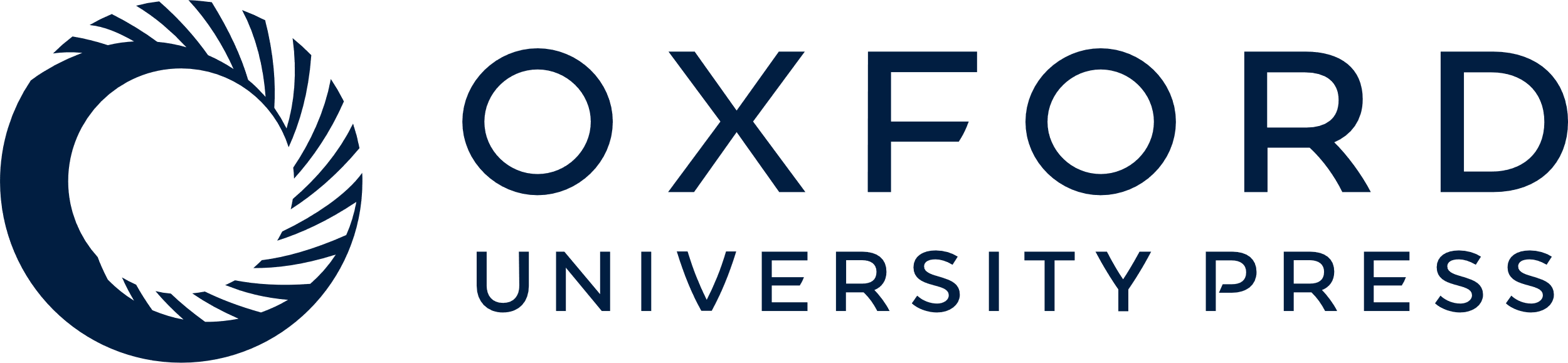 [Speaker Notes: Figure 4: Profitability of capturing flightless snow geese for polar bears weighing 125 (A) or 235 kg (B). The initial distance from flightless geese and polar bear speed influence the time required to capture a goose, whereas polar bear mass and speed influence the inefficiency threshold (chase duration beyond which energy expenditures exceed energy gains from consuming a 667.4 kcal goose). Chases that are shorter in duration than the inefficiency threshold are coloured in blue (resulting in a net energy surplus for polar bears). Note that because geese are capable of running at 2 m/s (or 7.2 km/h), bears are incapable of capturing geese when moving slower than this speed. Areas to the right of the white dashed lines are extrapolations outside the range of data, but are pictured for comparison with extrapolations in previous studies.


Unless provided in the caption above, the following copyright applies to the content of this slide: The Author 2016. Published by Oxford University Press and the Society for Experimental Biology.This is an Open Access article distributed under the terms of the Creative Commons Attribution License (http://creativecommons.org/licenses/by/4.0/), which permits unrestricted re-use, distribution, and reproduction in any medium, provided the original work is properly cited.]